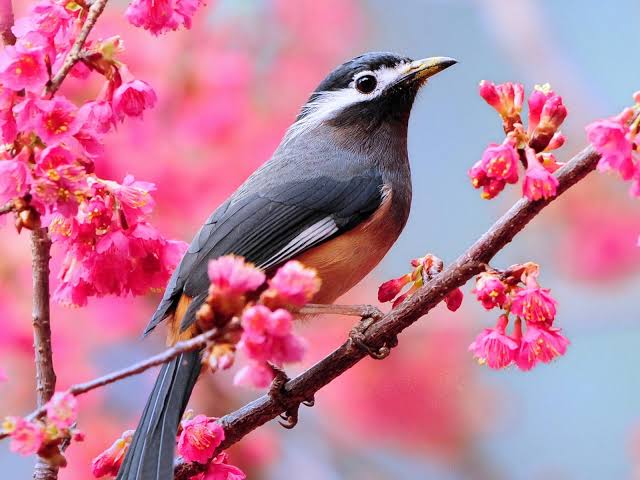 স্বাগতম
পাঠ 
শ্রেণিঃ তৃতীয়  
বিষয়ঃ বাংলা 
পাঠঃ  ভাষা শহিদদের কথা 
পাঠ্যাংশঃফেব্রুয়ারি... ফুটেছে ।     
সময়ঃ ৪০ মি  
তারিখঃ 21/০২/১৮
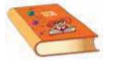 শিক্ষক
নামঃ জাবের দেওয়ান 
সহকারি শিক্ষক 
বিদ্যালয় নামঃ আরপাঙ্গাশিয়া সরকারী প্রাথমিক বিদ্যালয়
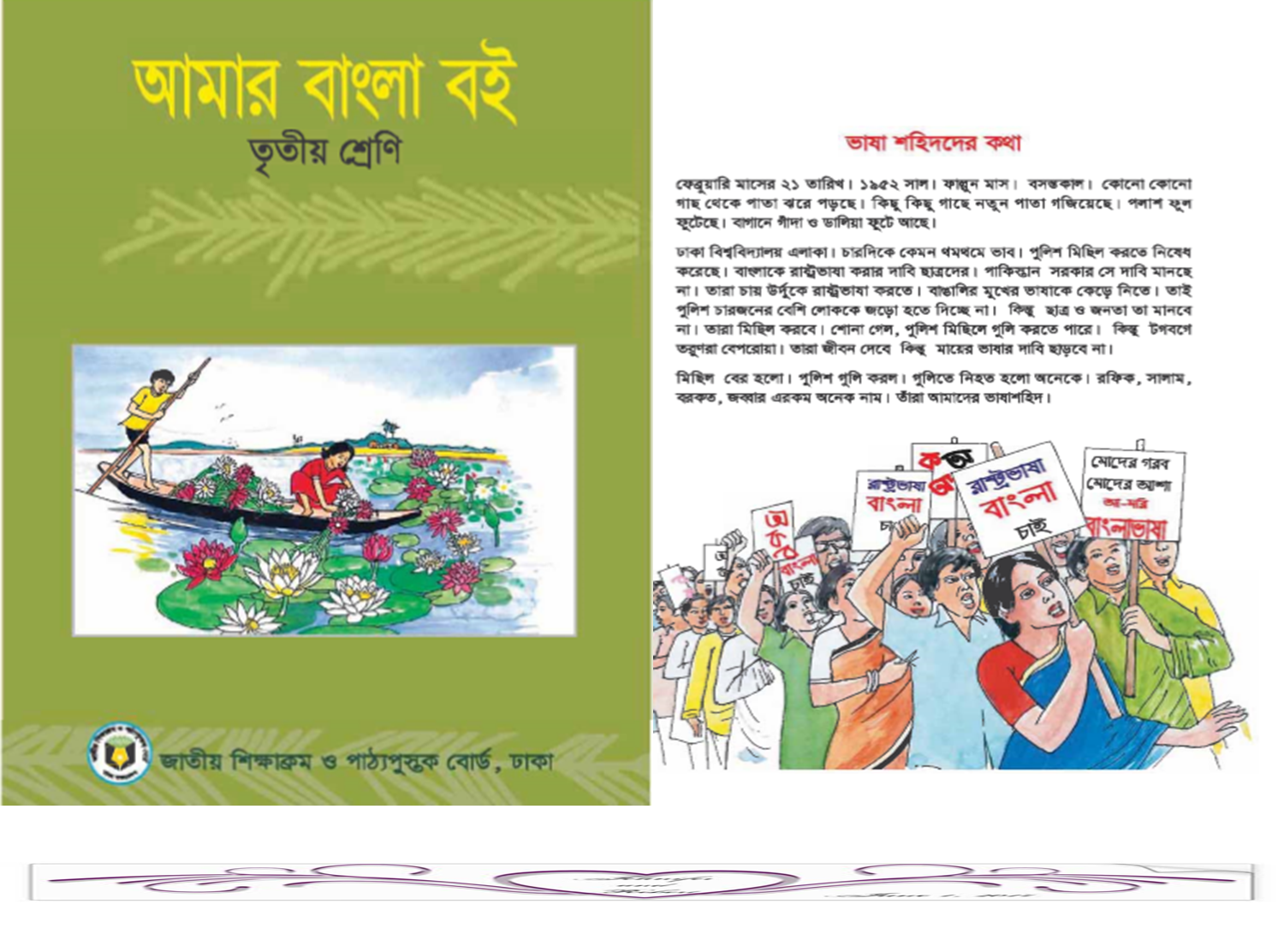 এসো ছবি দেখি
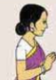 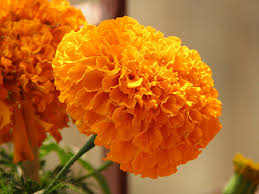 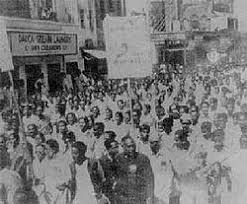 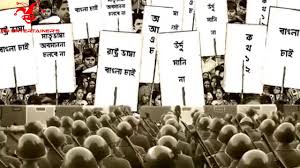 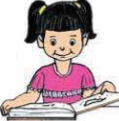 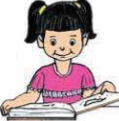 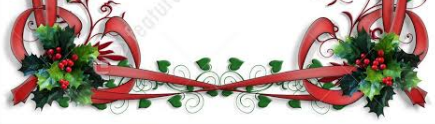 ভাষাশহিদদের কথা 
ফেব্রুয়ারি ........................... ফুটেছে।
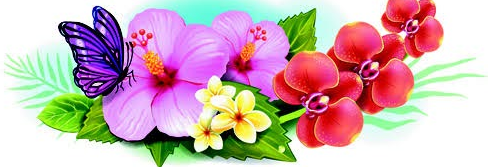 শিখনফল
এই পাঠ শেষে শিক্ষাথীরা ---------
১ . ১ . ১ বর্ণ ও যুক্তবর্ণ সহযোগে  তৈরি শব্দ শুনে স্পষ্ট ও শুদ্ধ ভাবে বলতে পারবে।
২ . ৪ . ৩ পাঠের মূল বিষয় বলতে পারবে। 
১ . ৪ . ২ পাঠে ব্যবহৃত বাক্য স্পষ্ট স্বরে ও শুদ্ধ ঊচ্চরণে পড়তে পারবে।  
১ . ৫ . ১ পাঠে ব্যবহৃত শব্দ দিয়ে নতুন নতুন বাক্য লিখতে পারবে।
ছবিতে কী দেখতে পাচ্ছ--------
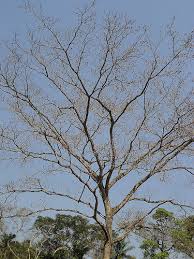 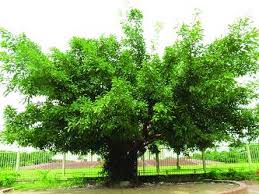 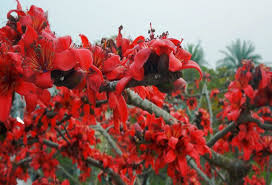 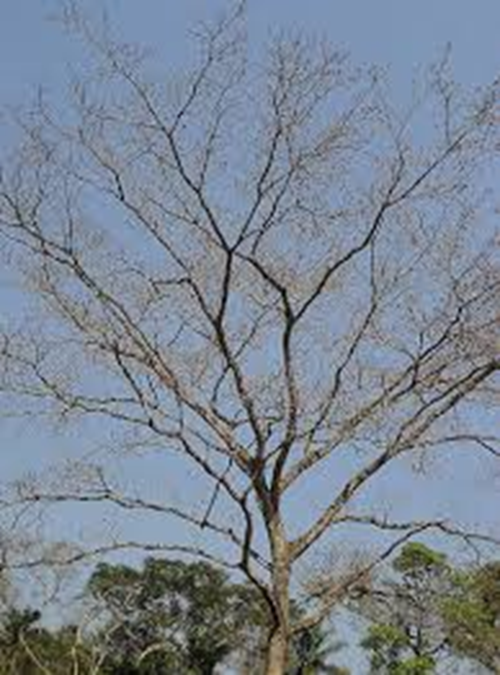 পাতা ঝরে পড়েছে
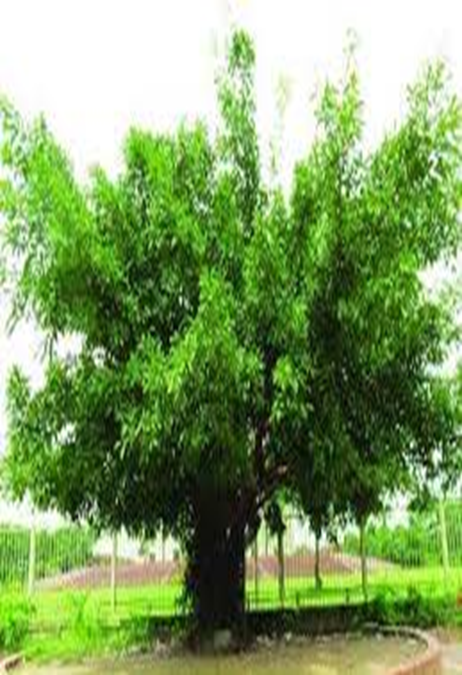 নতুন পাতা গজিয়েছে
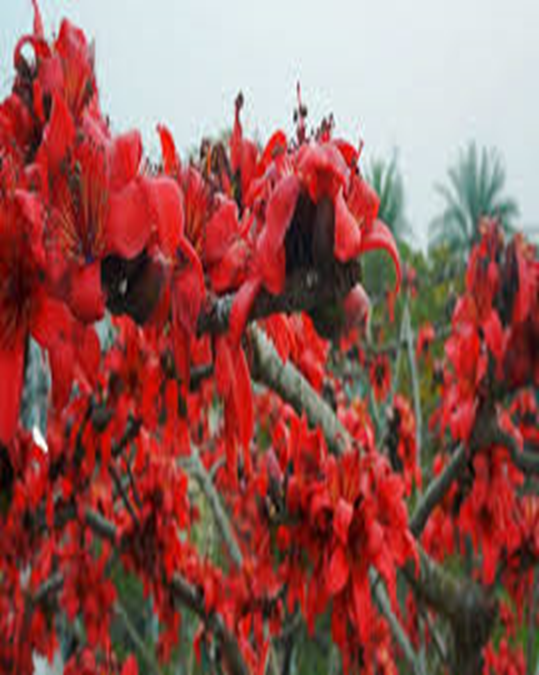 পলাশ ফুল ফুটেছে
আদর্শ  পাঠ
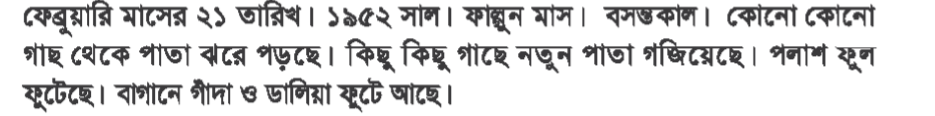 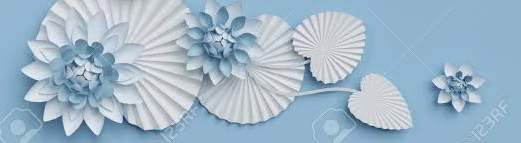 দলীয় কাজ
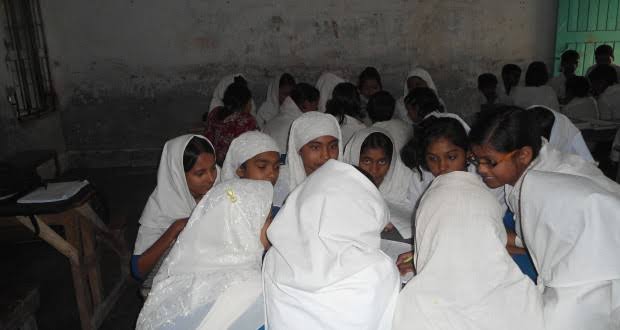 চার জন করে দল গঠন কর। 
প্রত্যক দল প্রমিত উচ্চারণে  যুক্তবর্ণ  পড়তে চেষ্টা এবং 
নতুন নতুন শব্দ দিয়ে বাক্য গঠন কর।
একক কাজ
পাঠ্য বই খুলে প্রমিত উচ্চারণে পড়া  এবং 
  নতুন শব্দ দিয়ে বাক্য গঠন করা।
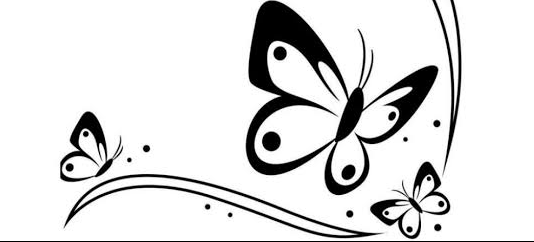 প্রশ্নঃ গল্পে বাংলা কোন মাসের কথা বলা হয়েছে?
প্রশ্নঃ গল্পে ইংরেজি কোন মাসের কথা বলা হয়েছে?
প্রশ্নঃ ১৯৫২ সালের ফেব্রুয়ারি মাসের কত তারিখ এর কথা বলা হয়েছে?
প্রশ্নঃ গাছে কোন ফুল ফুটেছে?
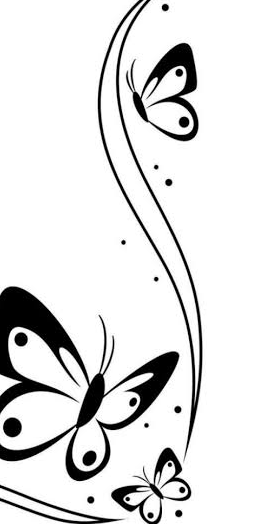 ফাল্গুন
ফেব্রুয়ারি
২১ তারিখ
পলাশ ফুল
বাড়ির কাজ
তোমার পরিচিত ফুল / গাছ এর ছবি একে রঙ করে আনবে।
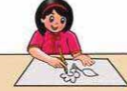 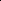 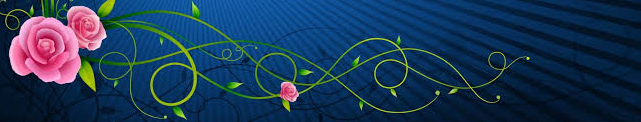 ধন্যবাদ
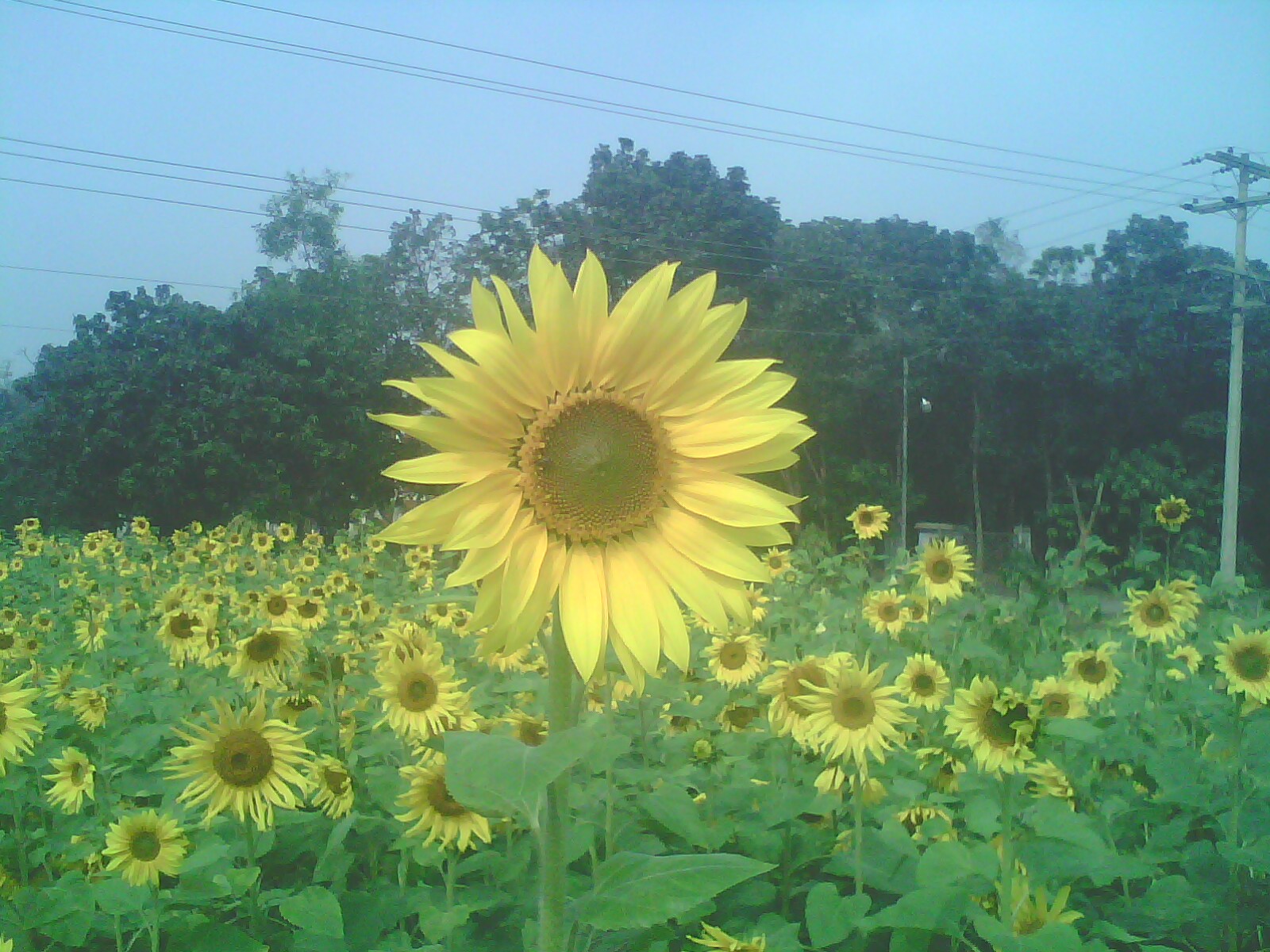 পরনিন্দা  ভালো নয়